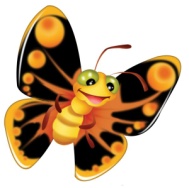 Страничка логопеда-давайте поиграем!!!
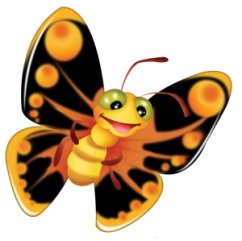 Тема «НАСЕКОМЫЕ»
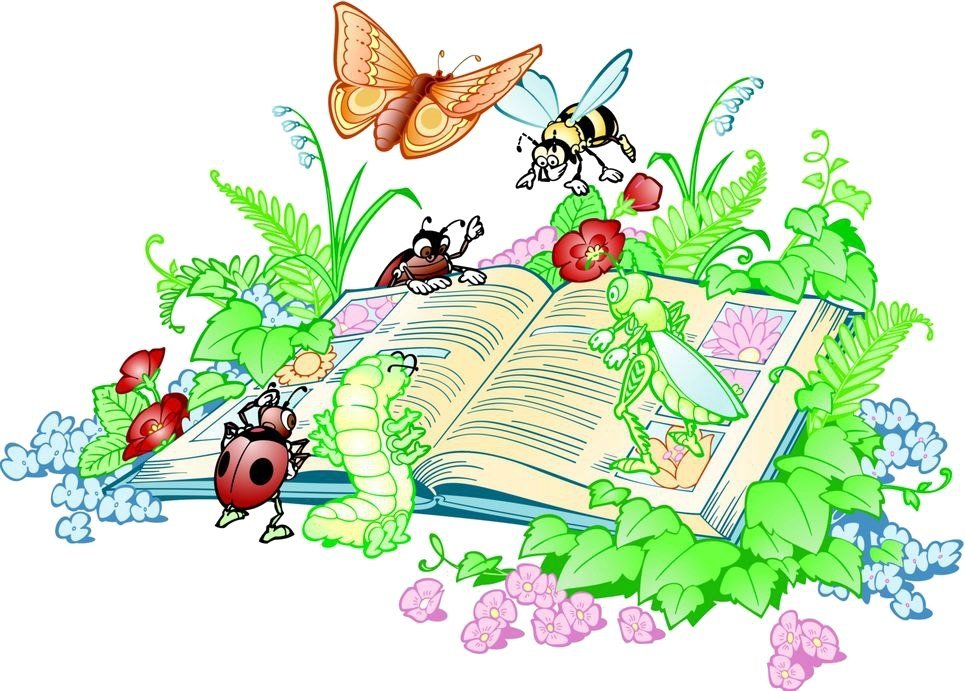 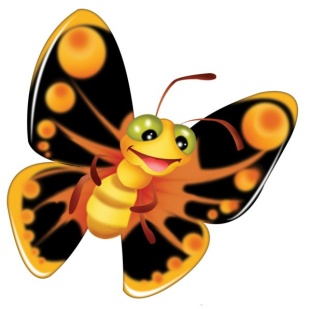 Расскажи, кто нарисован на картинке.Как их всех можно назвать одним словом? («насекомые»)
Посчитай, сколько на картинке бабочек муравьев, ос?(одна бабочка, две бабочки, три бабочки, четыре бабочки, пять бабочек). Паук-это насекомое или нет?
Найди, кто спрятался на картинке?
Рассмотри  картинки и расскажи, где сидят насекомые (ответ полным предложением: Муравей сидит на ягодке).
Спасибо за внимание!
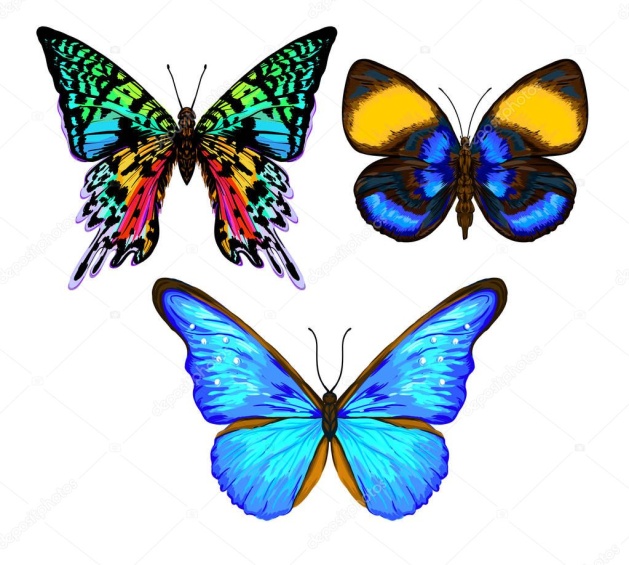 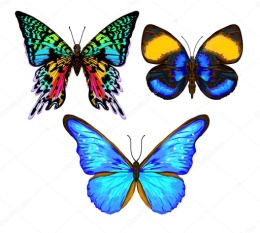